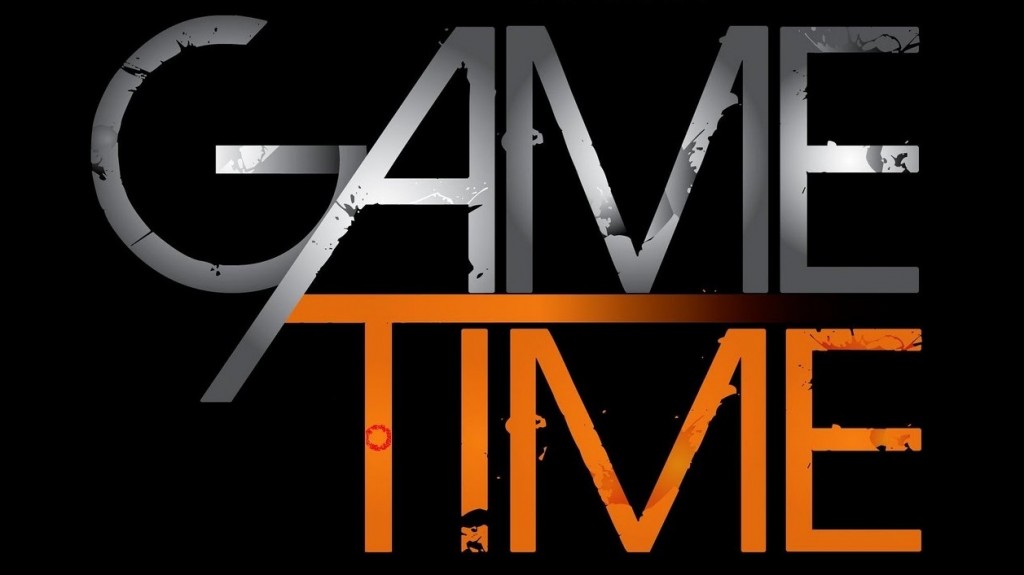 1)
People who suffer from Automatonophobia are afraid of what?
A. Cars
B. Ventriloquist's dummies 
C. Assembly Lines
D. Singing out of tune
1)
People who suffer from Automatonophobia are afraid of what?
B. Ventriloquist's dummies
2)
If you don’t go out at night because you are afraid of the moon you suffer from what?
A. Lunaphobia
B. Phasiphobia
C. Agrizoophobia 
D. Selenophobia
2)
If you don’t go out at night because you are afraid of the moon you suffer from what?
D. Selenophobia
3)
It might be embarrassing to go to school if you suffer from Vestiphobia because it is a fear of…
A. Clothing
B. Brushing your teeth
C. Bathing
D. Lunchrooms
3)
It might be embarrassing to go to school if you suffer from Vestiphobia because it is a fear of…
A. Clothing
4)
What are people who have Apotemnophobia afraid of?
A. Cheese
B. Medicine
C. Amputees
D. The Sun
4)
What are people who have Apotemnophobia afraid of?
C. Amputees
5)
If you have Methyphobia what place would you most likely want to avoid?
A. Church
B. A Bar
C. An Elementary School
D. A Crack House
5)
If you have Methyphobia what place would you most likely want to avoid?
B. A Bar 
(Methyphobia is a fear of alcohol)
6)
If suffer from Ornithophobia what movie would scare you the most?
A. Killer Clowns from Outer Space
B. Cujo
C. The Birds
D. Attack of the Killer Tomatoes
6)
If suffer from Ornithophobia what movie would scare you the most?
C. The Birds
7)
A fear of animals is sometimes referred to as…
A. Zoophobia
B. Mamalianphobia
C. Criterphobia
D. Speciaphobia
7)
A fear of animals is sometimes referred to as…
A. Zoophobia
8)
Erytophobia is the fear of…
A. Wide Open Spaces
B. Koala Bears
C. T.V. Screens
D. Red Lights
8)
Erytophobia is the fear of…
D. Red Lights
9)
If you have an abnormal fear of Friday the 13th you most likely suffer from…
A. Vorhesianphobia
B. Tredecimaphobia
C. Paraskavedekatriaphobia
D. Scarymoviephobia
9)
If you have an abnormal fear of Friday the 13th you most likely suffer from…
C. Paraskavedekatriaphobia
10)
If you are dating someone who has Agoraphobia which of these would be a bad choice for a date?
A. Watching a rented movie at home
B. Going to a football game
C. A private candlelight dinner
D. Playing cards with your friends
10)
If you are dating someone who has Agoraphobia which of these would be a bad choice for a date?
B. Going to a football game
 (Agoraphobia is a fear of open spaces    and crowds)
Didaskaleinophobia is a fear that many people get at the end of summer. What is it a fear of?
A. Indian Summer
B. Harvests 
C. Falling Leaves 
D. School
Didaskaleinophobia is a fear that many people get at the end of summer. What is it a fear of?
D. School
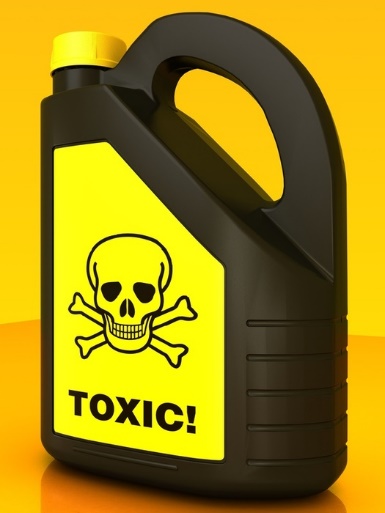 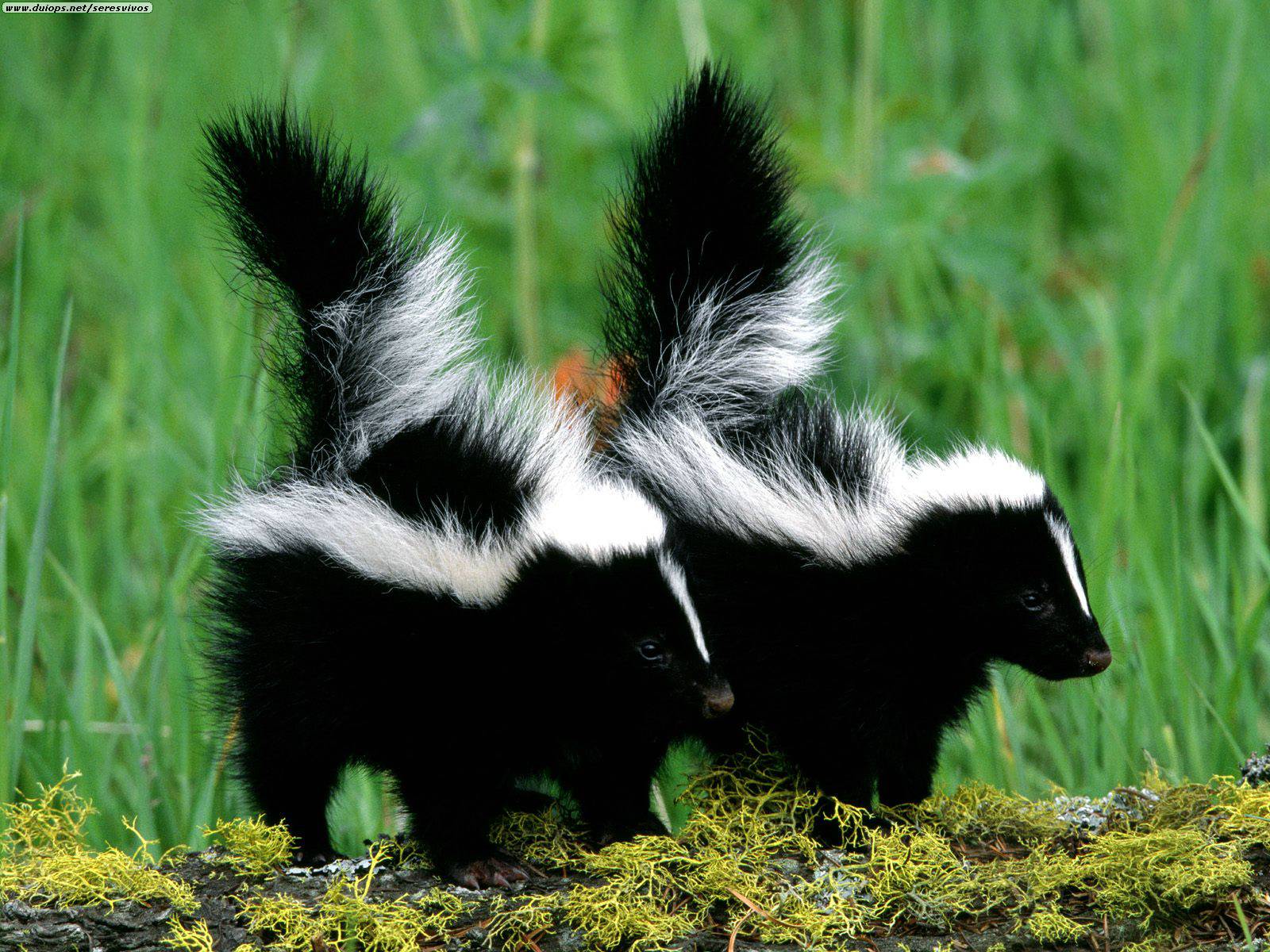 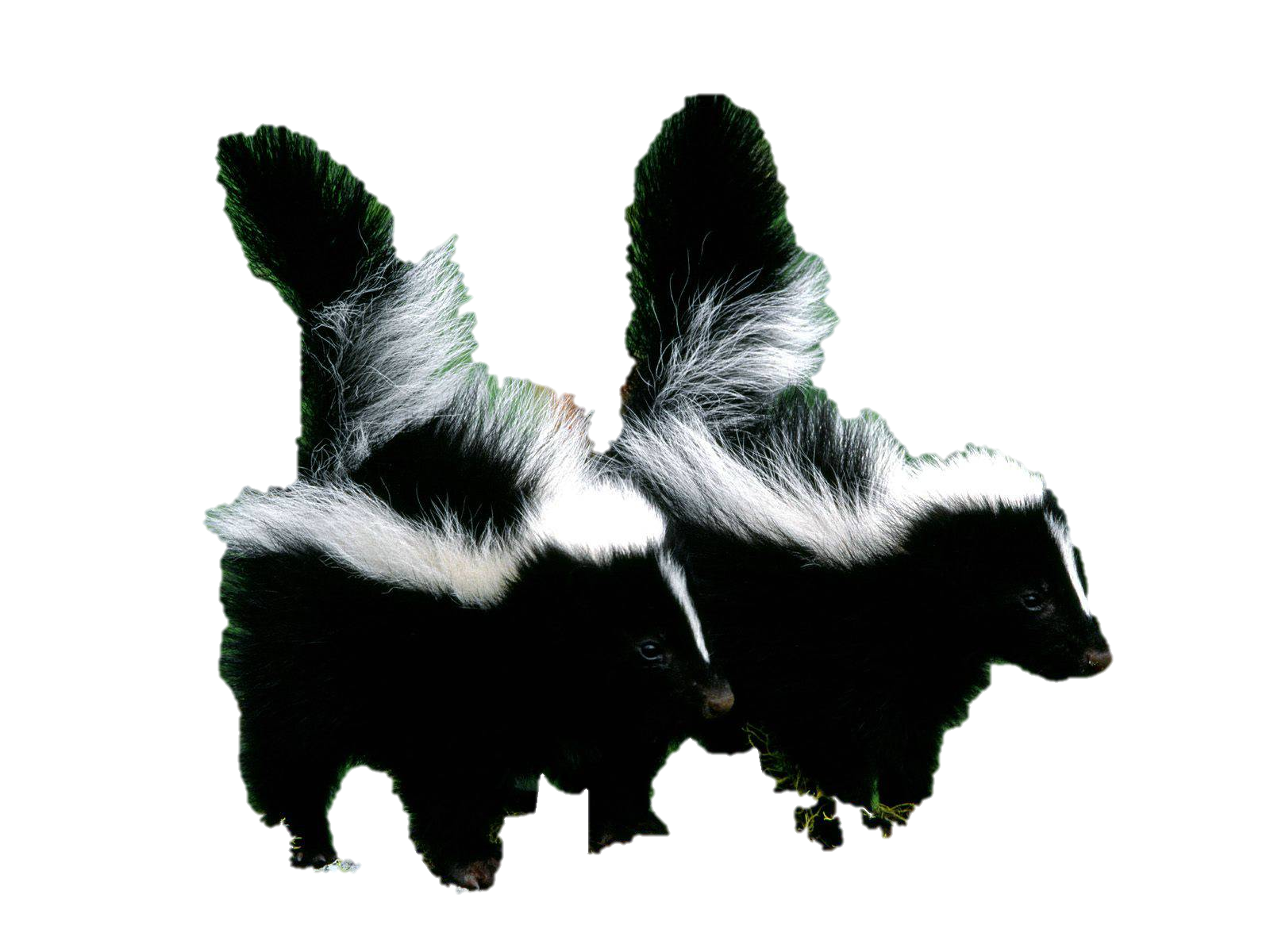 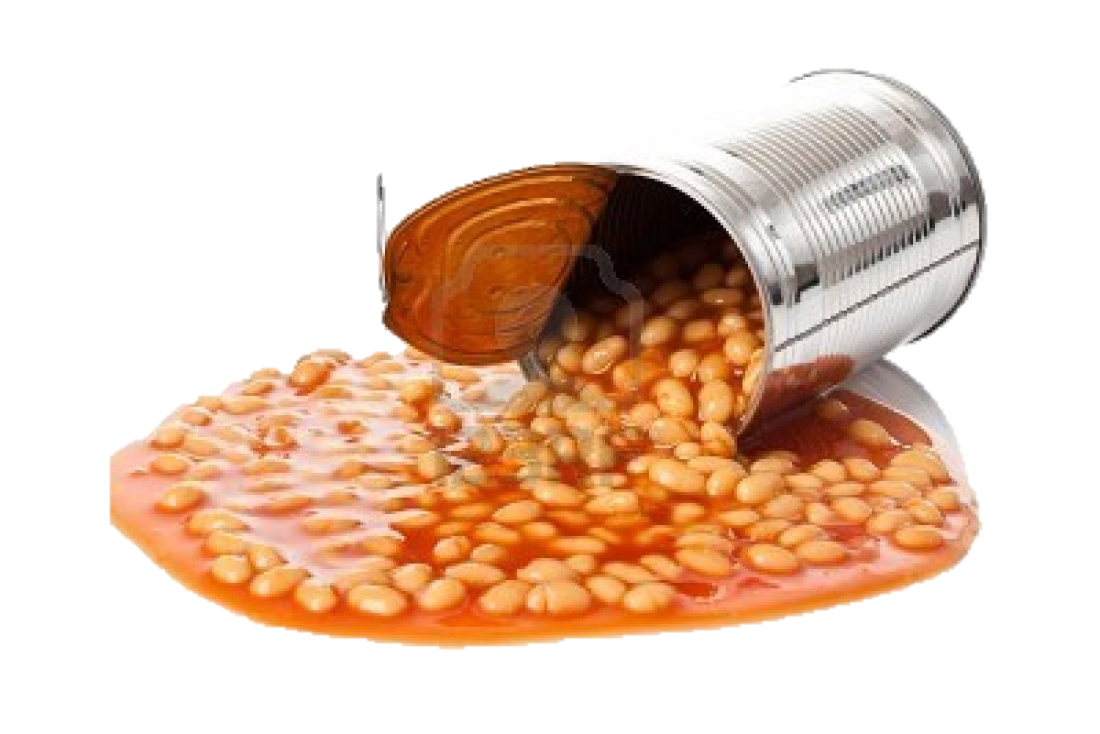 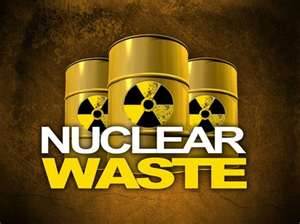 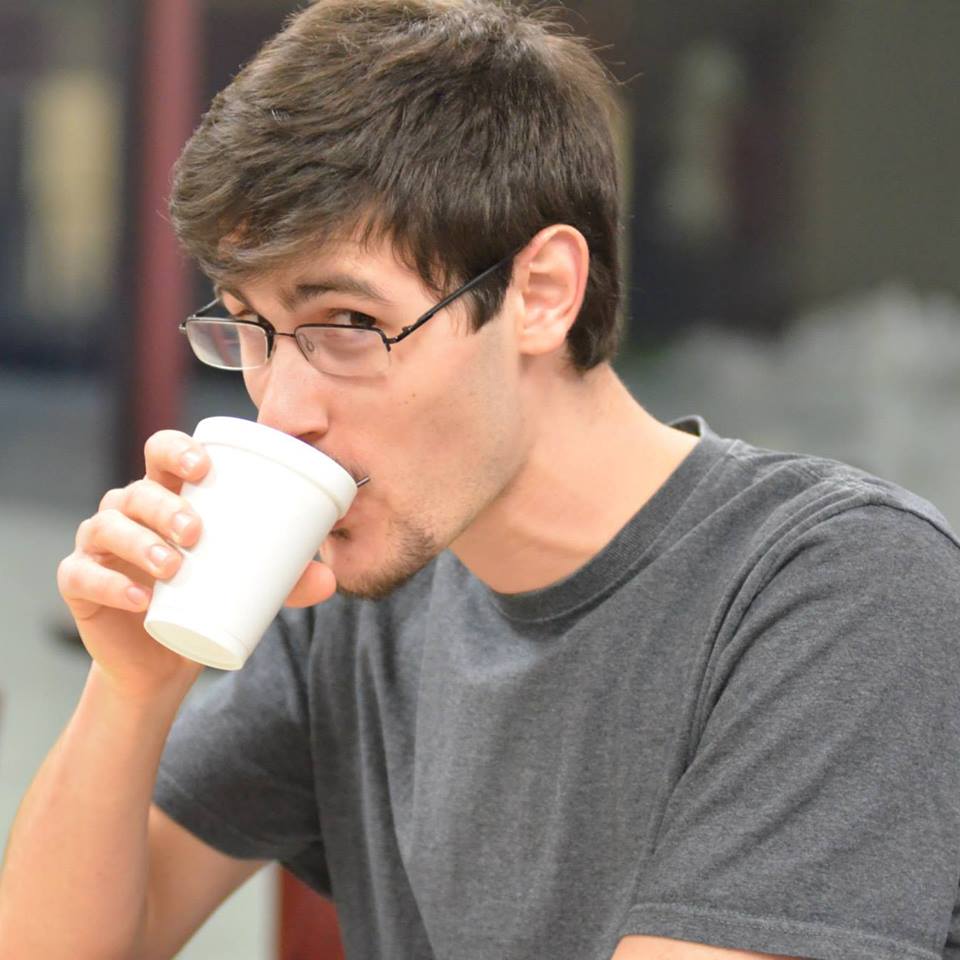 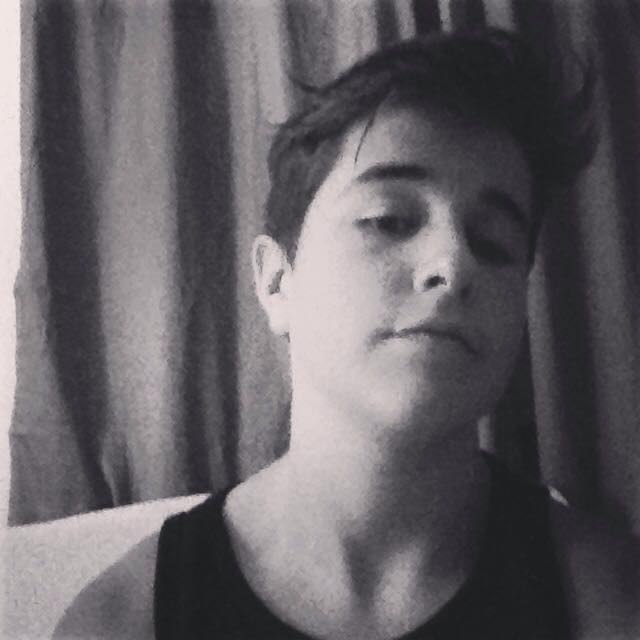 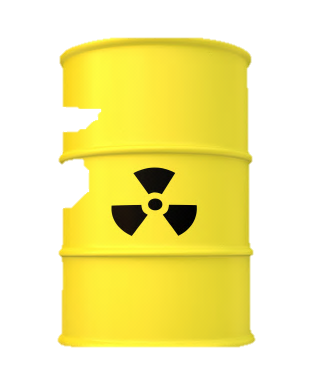 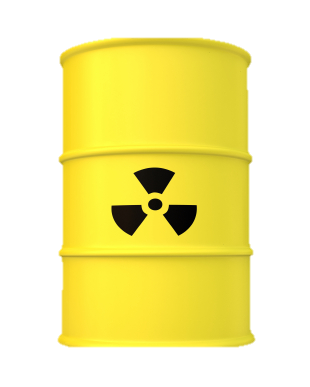 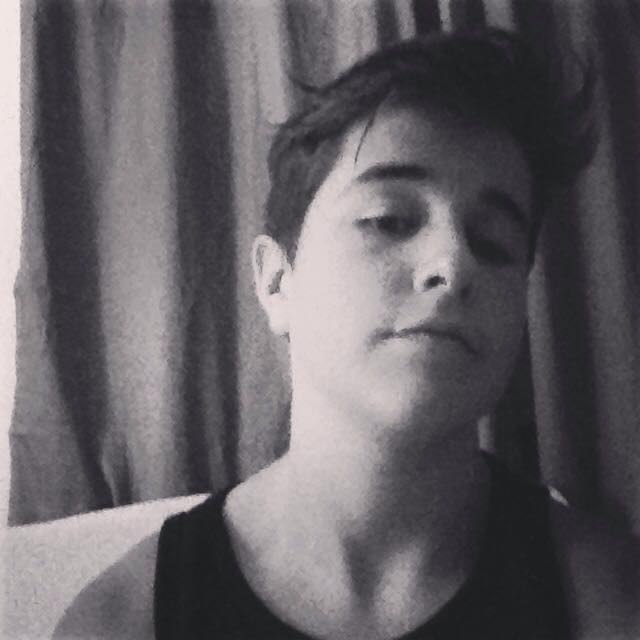 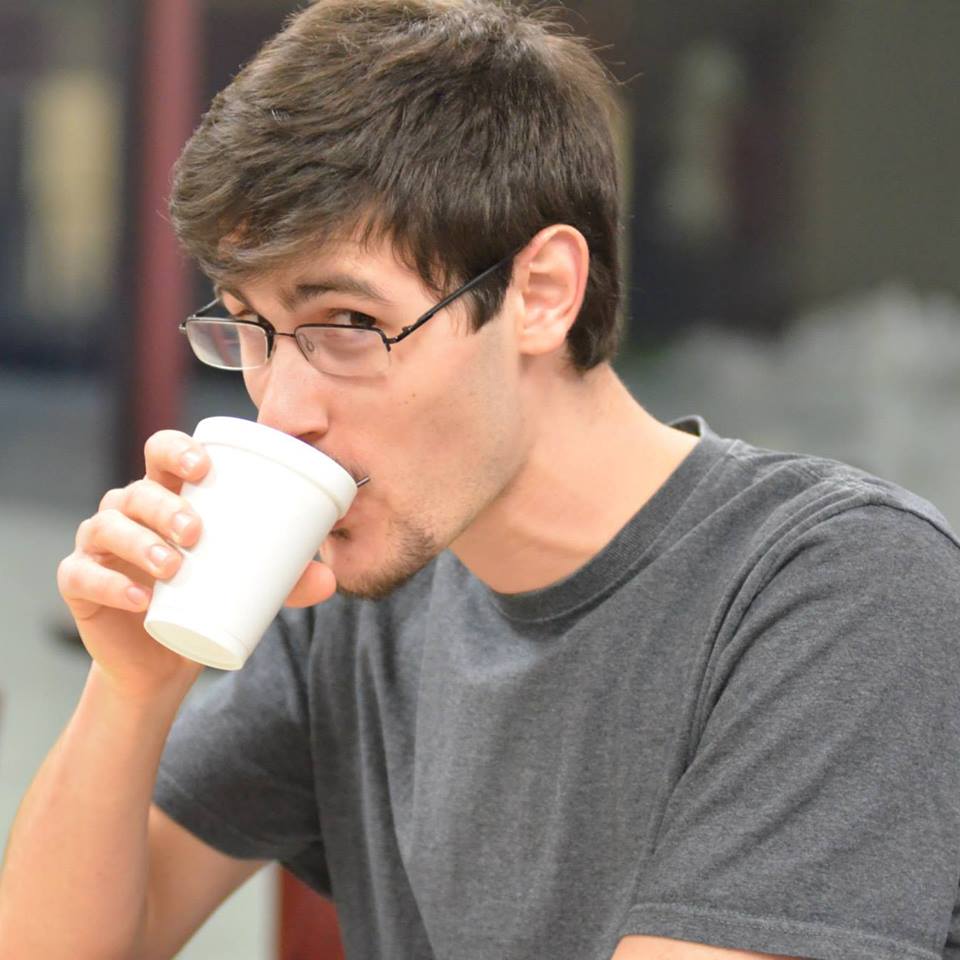 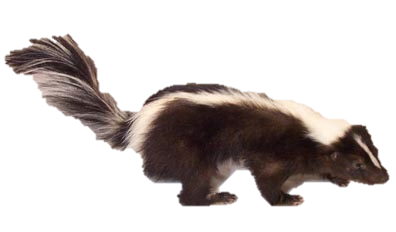 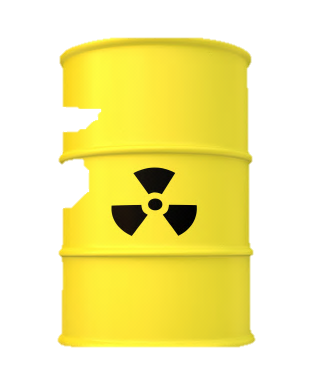 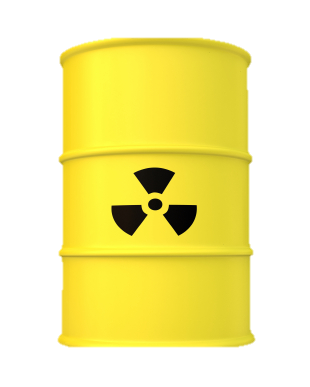 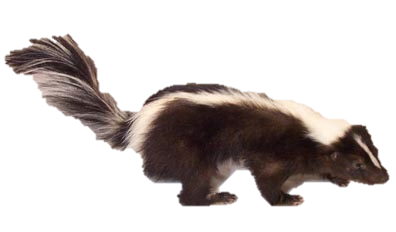 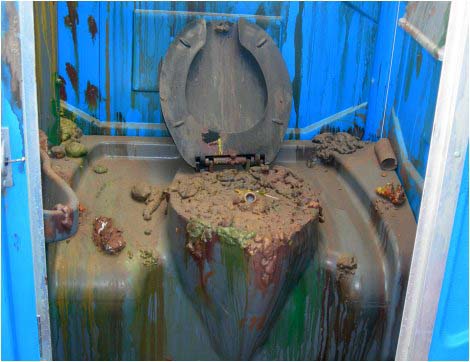 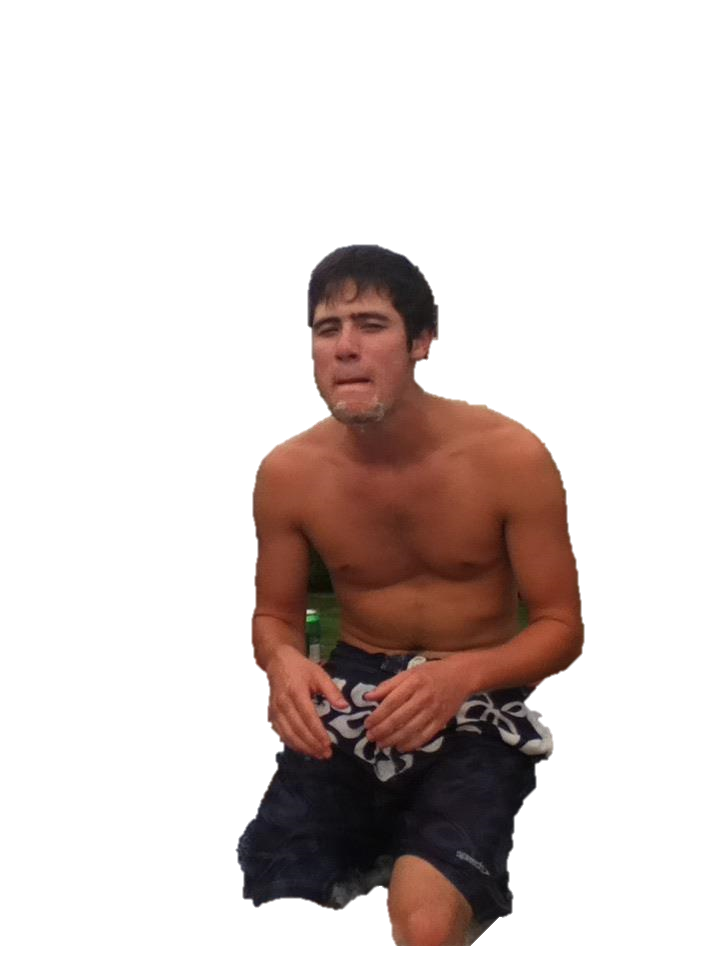 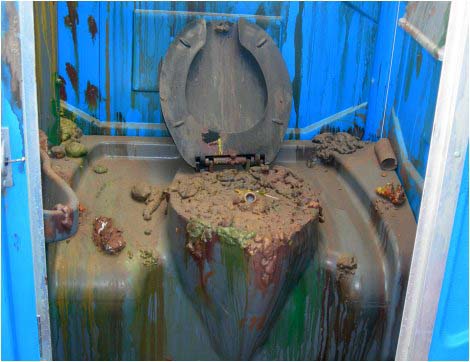 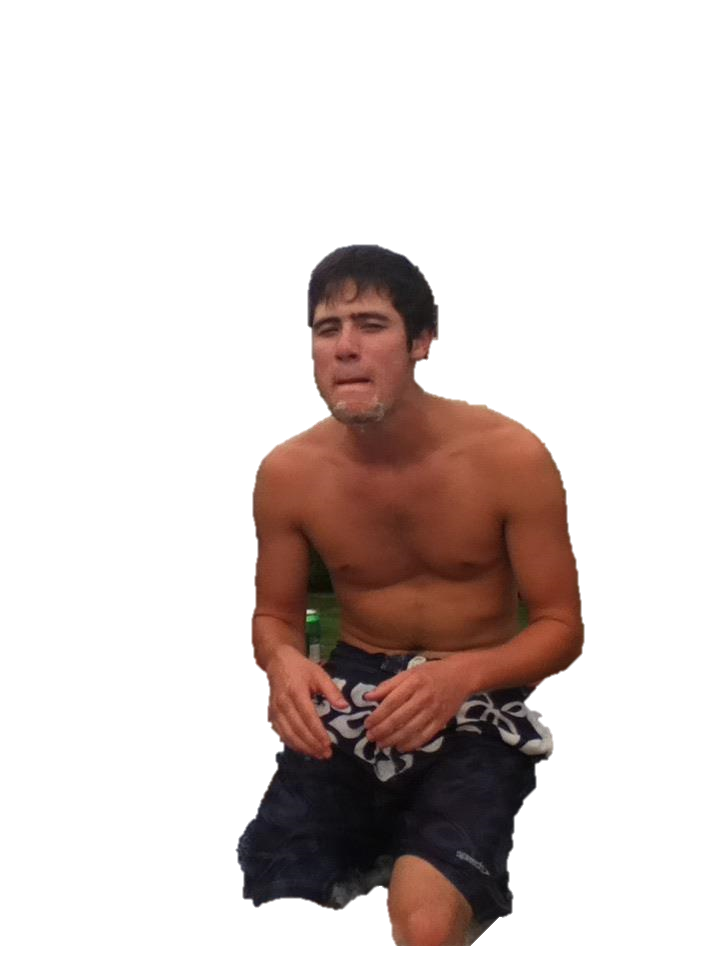 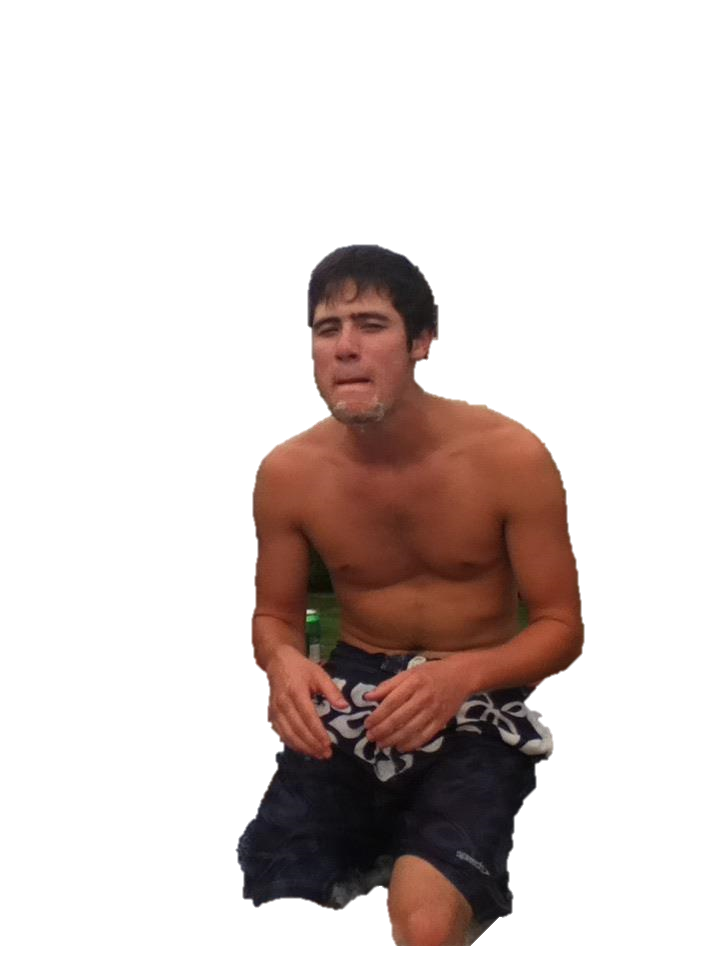 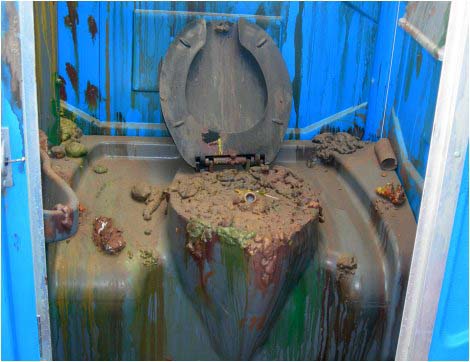 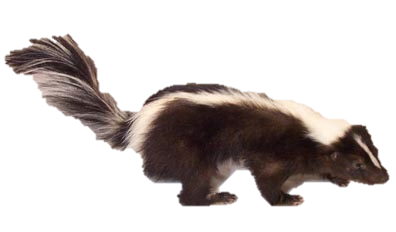 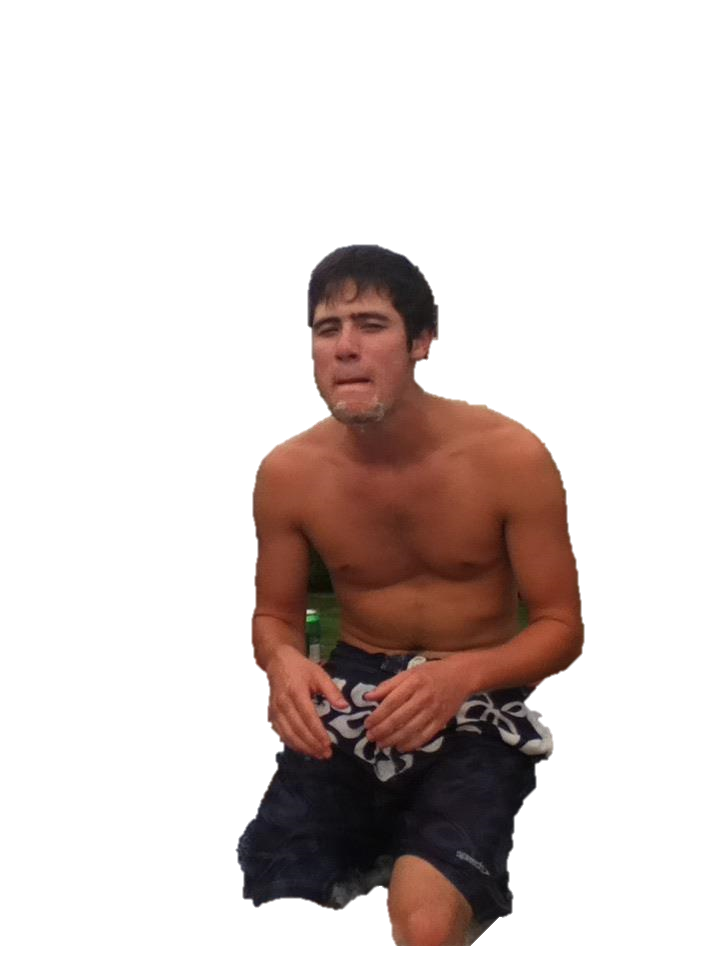 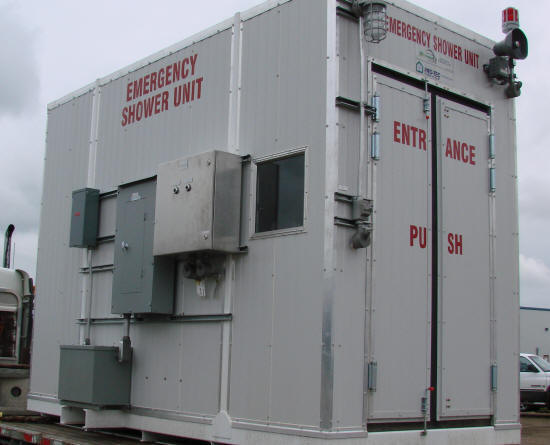 DRUGS
ALCOHOL
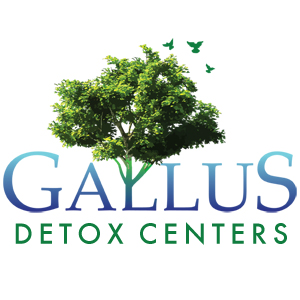 PEOPLE
EMOTIONS
FEARS
INFLUENCES
LANGUAGE
LANGUAGE
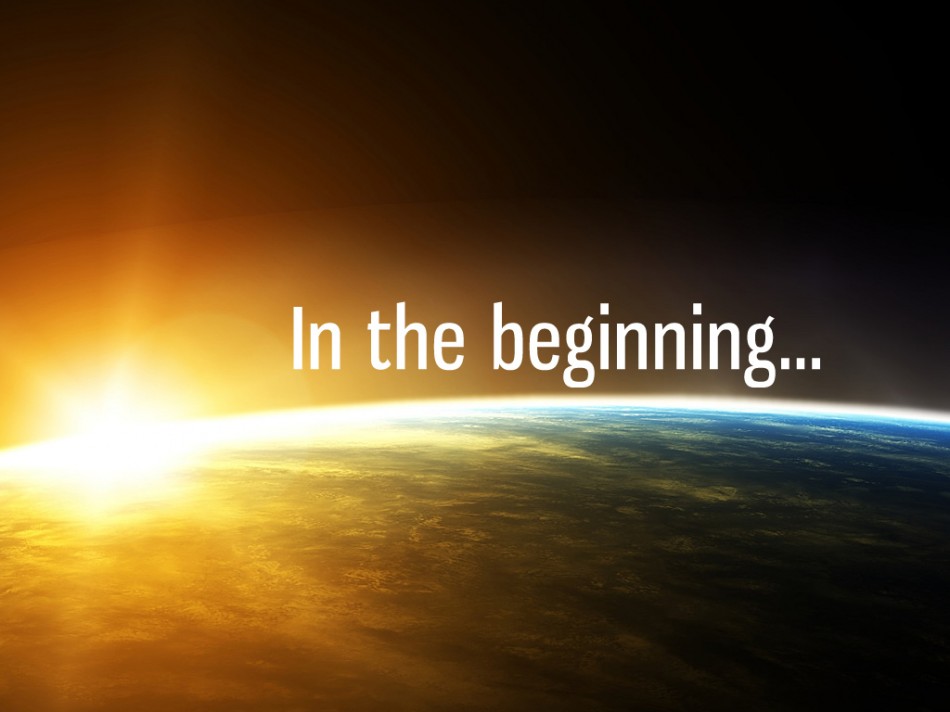 Words are powerful things. It was with just words that God created the entire universe. We are made in God’s image, that means our words also have power…to bless, to curse, to heal, to hurt
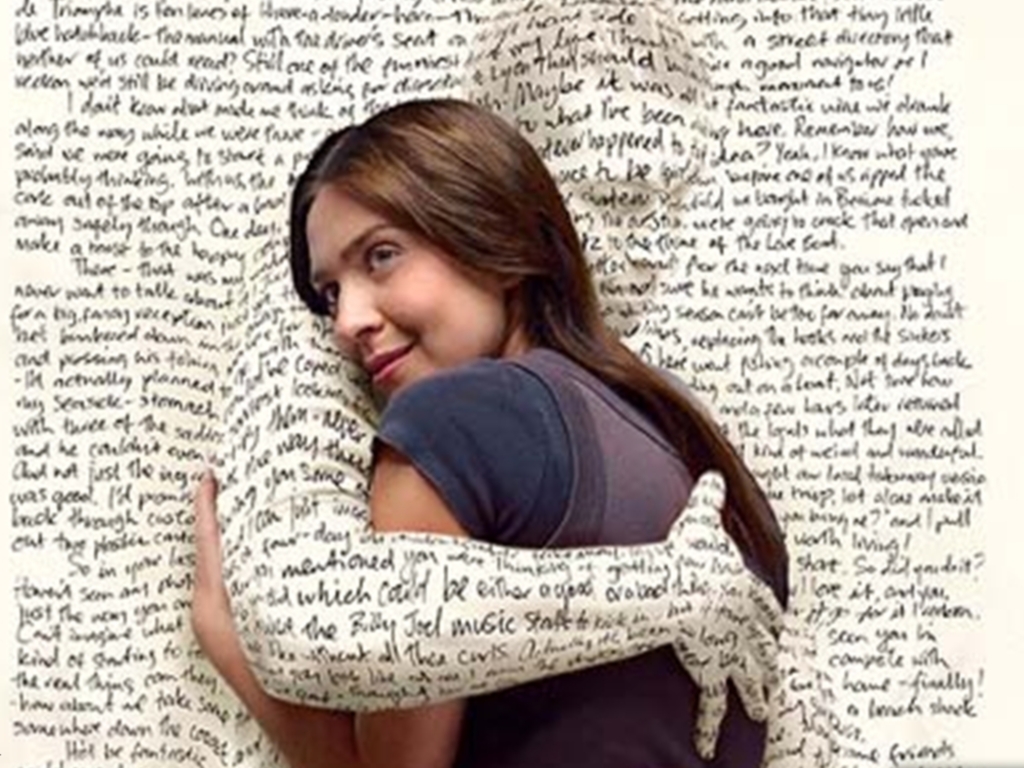 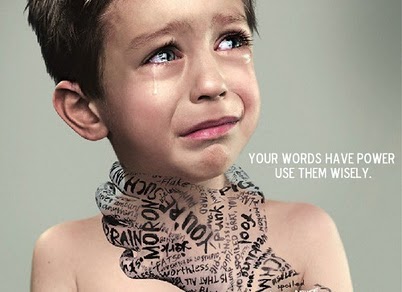 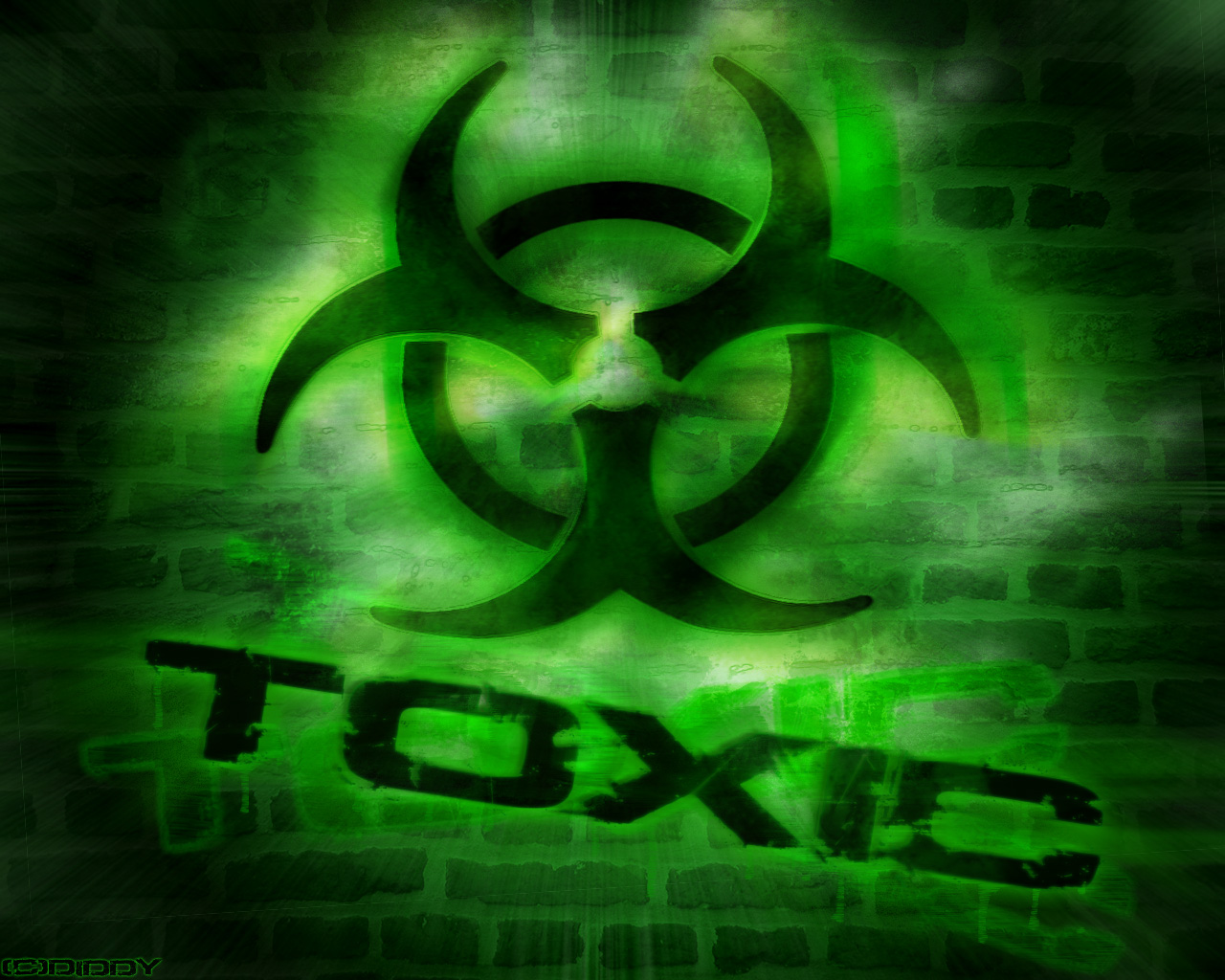 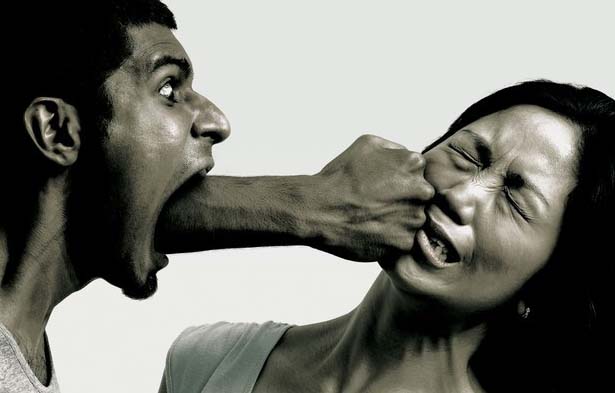 Death and life are 
in the power 
of the tongue, and those who love it will eat its fruit.
~ Proverbs 18:21
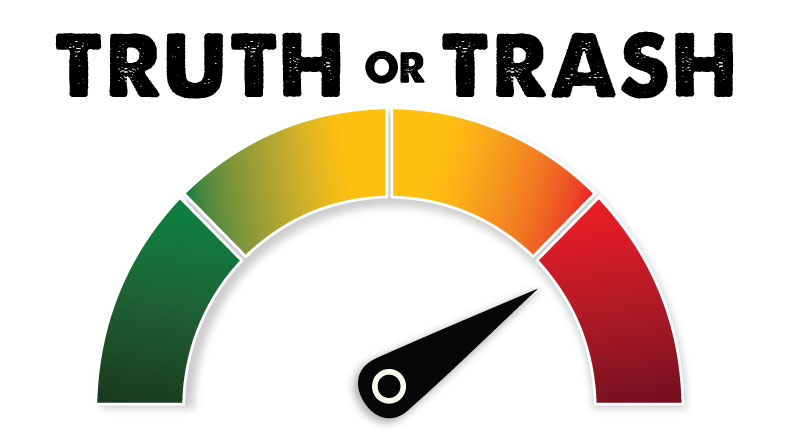 Character 
formation formula
What you put into your heart/mind is what you THINK about
What you THINK about is what you DO
What you DO becomes your BEHAVIOR
Your BEHAVIOR becomes your CHARACTER
And your CHARACTER is who YOU ARE
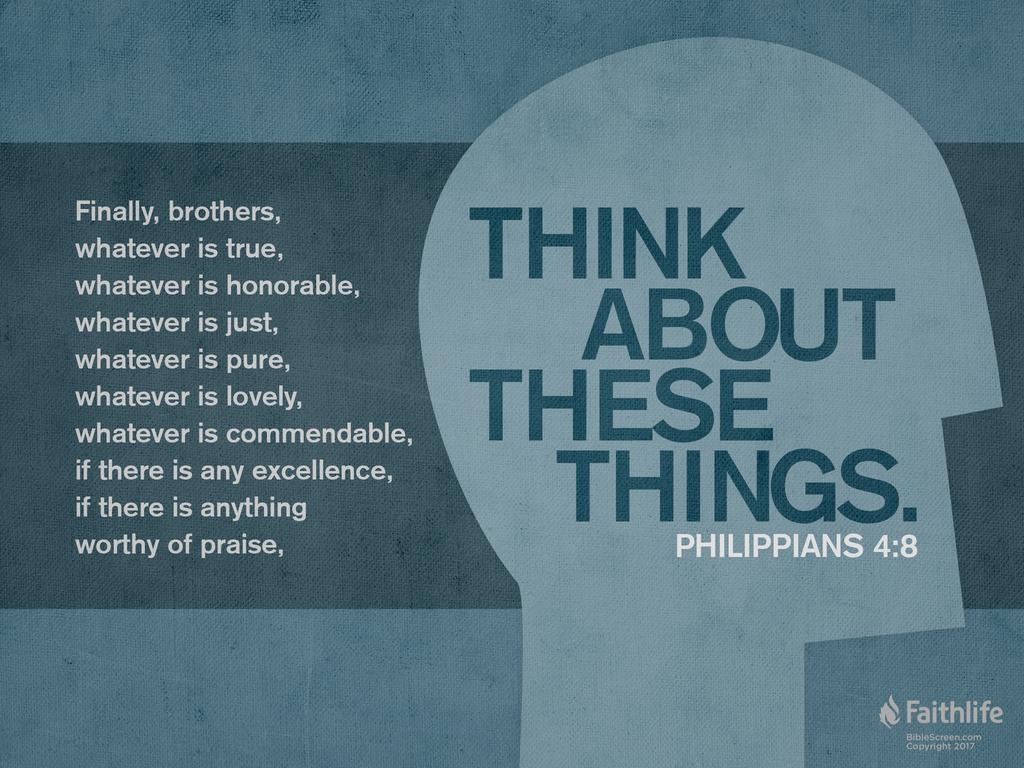